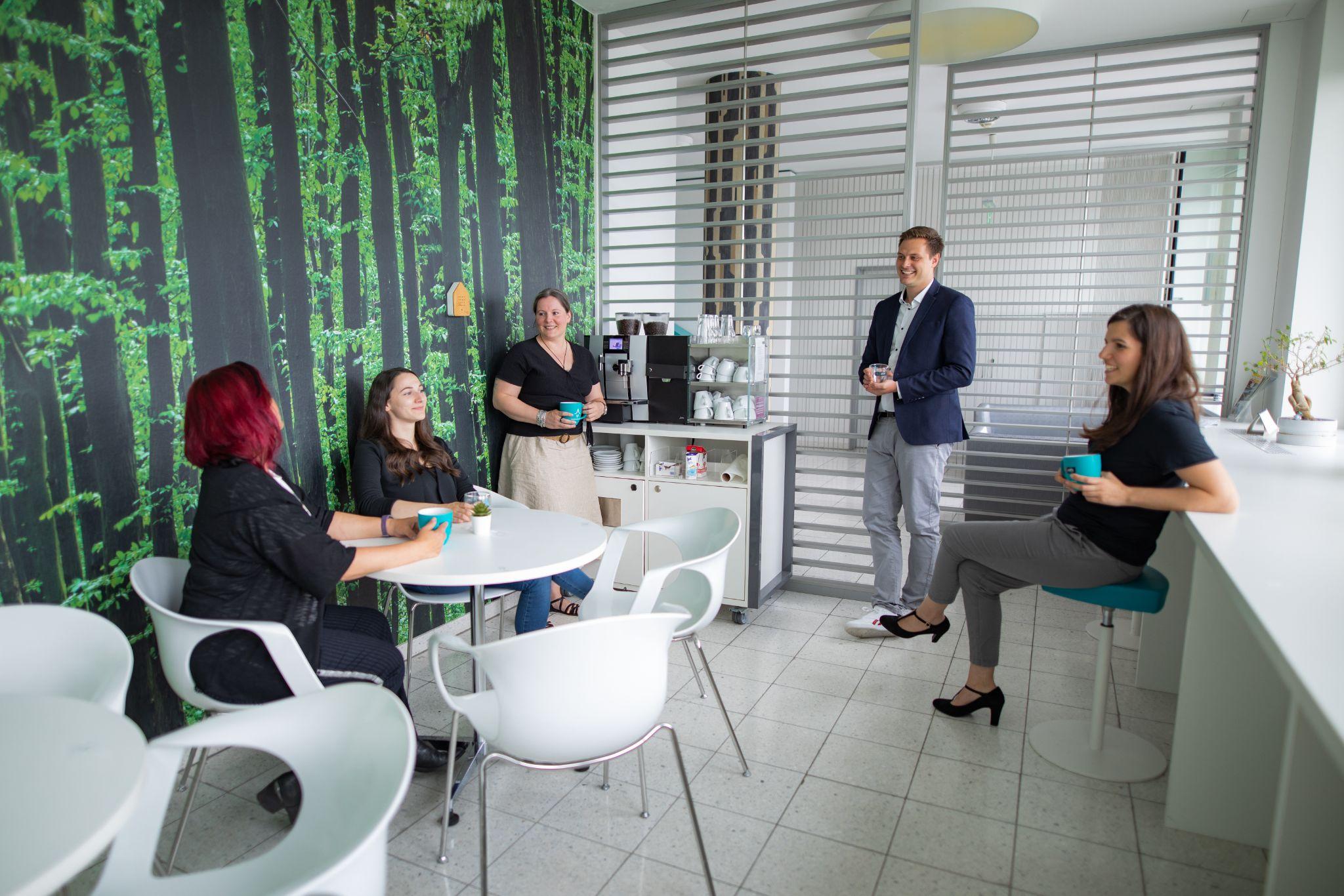 Header
Header
Header
Onboarding All-over-Checkliste
Alles im Blick haben, um den neuen Kolleg:innen ein sicheres Gefühl zu geben
arts.eu
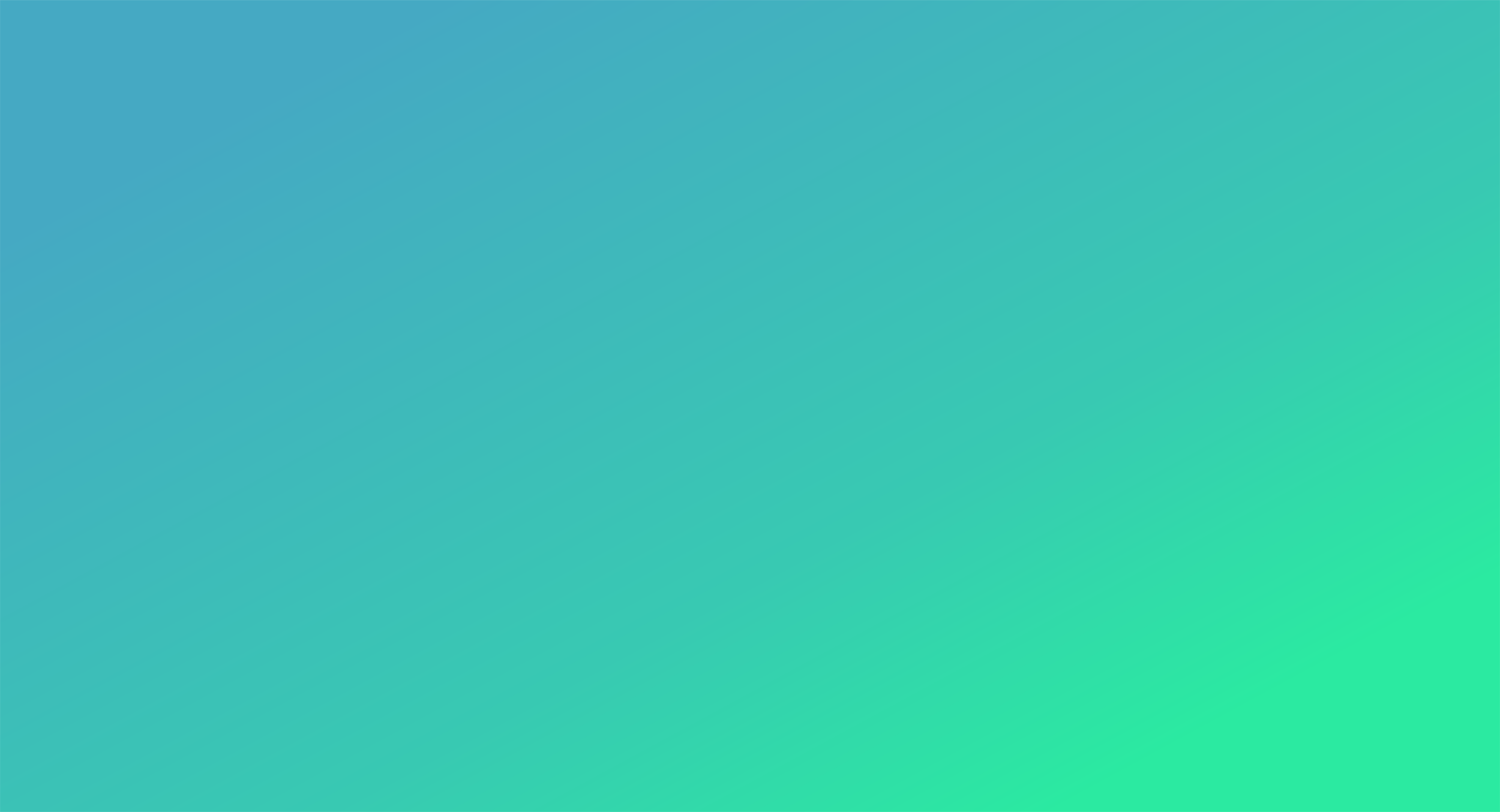 Alle To Do's -
Vor Beginn des ersten Arbeitstags
Um neue Kolleg:innen erfolgreich an Bord zu nehmen, hilft ein professionell gestaltetes Onboarding. Je besser dieses umgesetzt wurde, desto sicherer und gut aufgehoben fühlt sich Ihr neues Teammitglied. Und in gleichem Maße schnell ist die Phase der produktiven Arbeit erreicht. Die folgende All-Over-Checkliste gibt einen Überblick über sämtliche fixen Aufgaben, die anfallen, aber auch Tipps zu optionalen Aktionen, die das Onboarding abrunden. Hier muss natürlich jedes Unternehmen für sich beurteilen, was zur eigenen Unternehmenskultur und zum jeweiligen Team am besten passt.
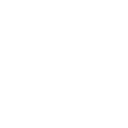 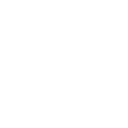 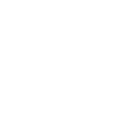 Alle To Do's -
Vor Beginn des ersten Arbeitstags
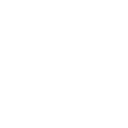 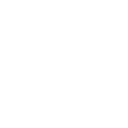 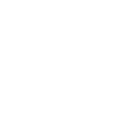 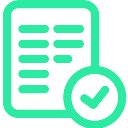 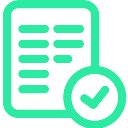 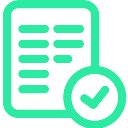 Der erste Tag kann kommen...
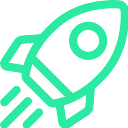 Alle To Do's -
Am ersten Arbeitstag
Das neue Teammitglied steht in der Tür, doch was ist nun besonders wichtig? Ein echtes und herzliches Willkommen, professionell vorbereitet sein und ein gutes Gefühl geben, sind die einfachen - aber nicht zu unterschätzenden - Zutaten für einen guten Start in die Zusammenarbeit.
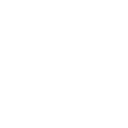 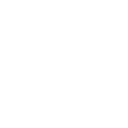 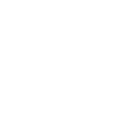 Wichtig ist die Kontaktaufnahme durch die Führungskraft zum Abschluss des ersten Tages: Bestehen noch akute Fragen? Wie ist der erste Eindruck? Wurden die Erwartungen des neuen Teammitglieds erfüllt?
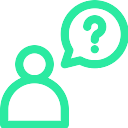 Alle To Do's -
Während der ersten Arbeitswoche
Die erste Arbeitswoche sollte im Zeichen der sozialen Integration und der Identifikation mit dem Unternehmen und den Produkten/Dienstleistungen stehen. Hierzu gehört auch, dass der:die neue Kollege:in sich schnell mit den zukünftigen Aufgaben vertraut machen kann und sich die gegenseitigen Erwartungen an die Zusammenarbeit klären.
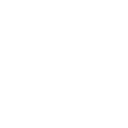 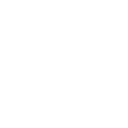 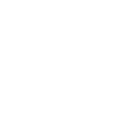 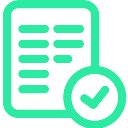 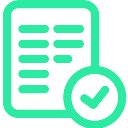 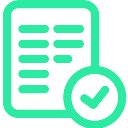 Ist der:die neue Kollege:in schon angekommen? Erkennbar ist dies daran, wie hoch die Identifizierung mit dem Unternehmen bereits ist, zum Beispiel in der Verwendung von “wir”. Es zeigt sich auch im Gespräch über Ideen, Visionen und Zukunftspläne des:der Neuen für sich in der Firma.
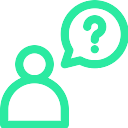 Alle To Do's -
Während der ersten Arbeitswoche
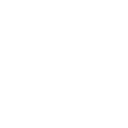 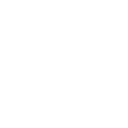 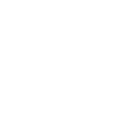 Die soziale Integration und die Entstehung des Teamgefüges sind Prozesse, die nicht nach den ersten Wochen abgeschlossen sind. Es ist jedoch möglich, gute Beziehungen am Arbeitsplatz nachhaltig und unkompliziert zu fördern. Zum Beispiel können Führungspersonen Impulse zur Zusammenarbeit oder zum Austausch geben, beispielsweise auch, indem ein Budget zur Verfügung gestellt wird.
Ob eine private Verbindung unter den Teammitgliedern entsteht, ist jedoch eine individuelle Entwicklung und auch nicht durch jede Einzelperson gewünscht. Es ist also Feingefühl geboten, wenn seitens der Führungsperson Treffen im privaten Rahmen angeregt werden.
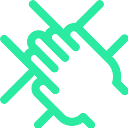 Alle To Do's -
Nach den ersten Wochen
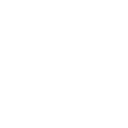 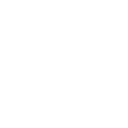 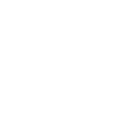 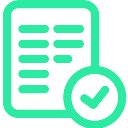 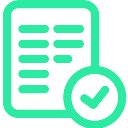 Wie geht es danach weiter?
Die persönliche und fachliche Entwicklung des neuen Teammitglieds nachhaltig beobachten
Die Feedbackgespräche rechtzeitig einige Wochen vor Probezeitende einplanen, um dem neuen Teammitglied Gewissheit zu geben, wo er:sie steht und wie die aktuelle Entwicklung gesehen wird
Einen regelmäßigen Feedbackprozess etablieren und auch Raum für situationsbezogene Feedbacks schaffen
Jederzeit ein offenes Ohr haben!
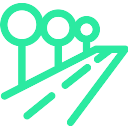